第一大组 第一小组
陈警勋 郭俊生 黄海锋 林清秀
1
可能患有的疾病
智力落后的定义不仅包括低于平均水平的智力功能，还包括低于平均水平的适应能力。
一般智力功能是根据智力商数（IQ）进行定义。通过一或多个标准化的个人智力测验，对儿童的多种言语和视觉-空间能力，比如对于世界的知识、推理、比较异同以及数理概念等进行测验，从而推断儿童的一般智力水平。
适应能力指个体如何有效地适应日常生活的需要，独立生活的能力和遵守社会标准的能力。适应能力领域包括：基本发展技能、社交和人际技能、自助技能、家居生活技能、交流、情绪和个人适应能力。
DSM-Ⅳ-TR对智力落后的诊断标准的主要特征：
1、显著低于标准水平的智力能力，个人智力测验上IQ得分接近70或低于70（如果是婴儿，临床判断为显著低于平均水平的智力功能即可）
2、伴随至少两个领域中适应能力的缺陷或损伤。
3、发生在18岁之前。
智力落后原因
器质
特征：
中度、重度、极重度智力落后的发生率较高。
在所有种群和社会经济地位的群体中的比率相等或接近相等。
更多地伴随其他的肢体障碍。
原因：
基因障碍、子宫内损伤、早产、产中缺氧、脑膜炎。
文化-家庭
特征：
轻度智力落后发生率较高。
在少数群体和低社会经济的群体中的比率较高。
很少会伴有肢体障碍或其他健康问题。
原因：
复合性基因因素（如：父母智商低）、环境剥夺。
DSM-Ⅳ-TR对自闭症的诊断标准的主要特征：
符合下列（1）（2）（3）中6条及其以上标准，其中至少符合（1）中的2条，（2）（3）中至少各1条。
（1）在社会交往上存在质性损伤
（a）在运用多种非语言行为上存在显著损伤。
（b）无法发展与其年龄发展水平相当的同伴关系。
（c）缺乏自发的与他人分享快乐、兴趣和成就的愿望。
（d）缺乏社会性或情绪性互动。
DSM-Ⅳ-TR对自闭症的诊断标准的主要特征：
符合下列（1）（2）（3）中6条及其以上标准，其中至少符合（1）中的2条，（2）（3）中至少各1条。
（2）在交流上存在质性损伤
（a）口语发展上出现迟滞或完全没有口语。
（b）如果具有足够的语言，但在开始或保持一段与他人的对话上存在显著损伤。
（c）缺乏多样性的、自发性的、与其发展水平相当的假装游戏或社会模仿性游戏。
（d）语言运用上存在刻板性或重复性，或者存在异质性语言。
DSM-Ⅳ-TR对自闭症的诊断标准的主要特征：
符合下列（1）（2）（3）中6条及其以上标准，其中至少符合（1）中的2条，（2）（3）中至少各1条。
（3）行为、兴趣或者活动上严格的重复或刻板行为
（a）对于一种或多种刻板性或固化的兴趣有着强烈的迷恋，无论在强度还是注意力集中度上都有异常。
（b）固守特定的、非功能性的常规或者固定程序，显著缺乏灵活性。
（c）刻板的和重复性的动作怪癖。
（d）对于部分或者物体存在持久性的迷恋。
智力损伤和优势
感觉和知觉损伤
大约40%的儿童患有重度到极重度的智力损伤，有30%患有轻度到中度的智力损伤，剩下30%具有平均或高于平均水平的智力（Fombonne,2003)
·相对而言，自闭症儿童更容易出现不同智力分测验上得分不平衡的现象。一般常见，在言语分测验得分较低，在非言语分测验得分相对较高。
·尽管存在智力损伤，少数但绝对数量不少的一部分智力儿童会发展出碎片技能或孤立能力。
·自闭症儿童可能会表现出感觉-知觉损伤，比如感觉支配和刺激过度选择，前者指倾向于某种特定的感觉输出，比如喜欢光，而不喜欢声音；后者是指倾向于关注环境中的某件物体或物体的某一特征，而忽略其他重要特征，这使得自闭症儿童表现出隧道视觉或隧道听觉，使得他们更难对周围世界进行了解。
出现时间：
·自闭症的症状最初出现的时间还不确定（Koenig,Rubin,Klin,&Volkmar,2003）。
在孩子快2岁的几个月，大部分自闭症儿童的家长会变得特别担心，孩子还是没有出现语言上的发展，缺少想象性游戏以及存在社会关系上的问题。而其他同龄儿童此时正在这些领域取得飞速的发展。
摘自《异常儿童心理（第三版）》
 作者：埃里克·J·马什
 出版社：上海人民出版社
  ISBN：9787208086456
2
学校对于特殊儿童与普通儿童的招收标准
《中华人民共和国义务教育法》相关条例
第四条 凡具有中华人民共和国国籍的适龄儿童、少年，不分性别、民族、种族、家庭财产状况、宗教信仰等，依法享有平等接受义务教育的权利，并履行接受义务教育的义务。
第六条 国务院和县级以上地方人民政府应当合理配置教育资源，促进义务教育均衡发展，改善薄弱学校的办学条件，并采取措施，保障农村地区、民族地区实施义务教育，保障家庭经济困难的和残疾的适龄儿童、少年接受义务教育。 
第二十七条 对违反学校管理制度的学生，学校应当予以批评教育，不得开除。
《广州市东风东路小学2014年越秀区小学一年级招生简章》
《2015年广州市天河区小学招生工作指引》
具有本区常住户籍并实际居住在户籍所在地的有自理能力和学习能力的中重度特殊儿童（含智障、自闭、脑瘫等类型），可到我区特殊学校申请入学。盲、聋哑儿童应到广州市盲人学校、聋哑学校报名就读。（经过查找资料，未发现对“中重度特殊儿童”定义）
凡年满6周岁的儿童不分性别、民族、种族，应当入学接受义务教育。今年招生对象为2009年8月31日及之前出生的适龄儿童，未满6周岁的儿童不属于今年招生范围。全国中小学生学籍信息管理系统亦不能为不足龄儿童建立学籍。
《2017年越秀区属公办幼儿园招生工作方案》
幼儿园入学要求：被电脑摇号录取的幼儿，须由其监护人在规定时间内，持出生证、户口簿、父（母）亲或其他法定监护人身份证、保健手册、预防接种证及幼儿园要求的有关资料，到拟录取幼儿园办理资格审核和注册登记手续。逾期不办理资格审核或未注册登记的，将取消录取资格。
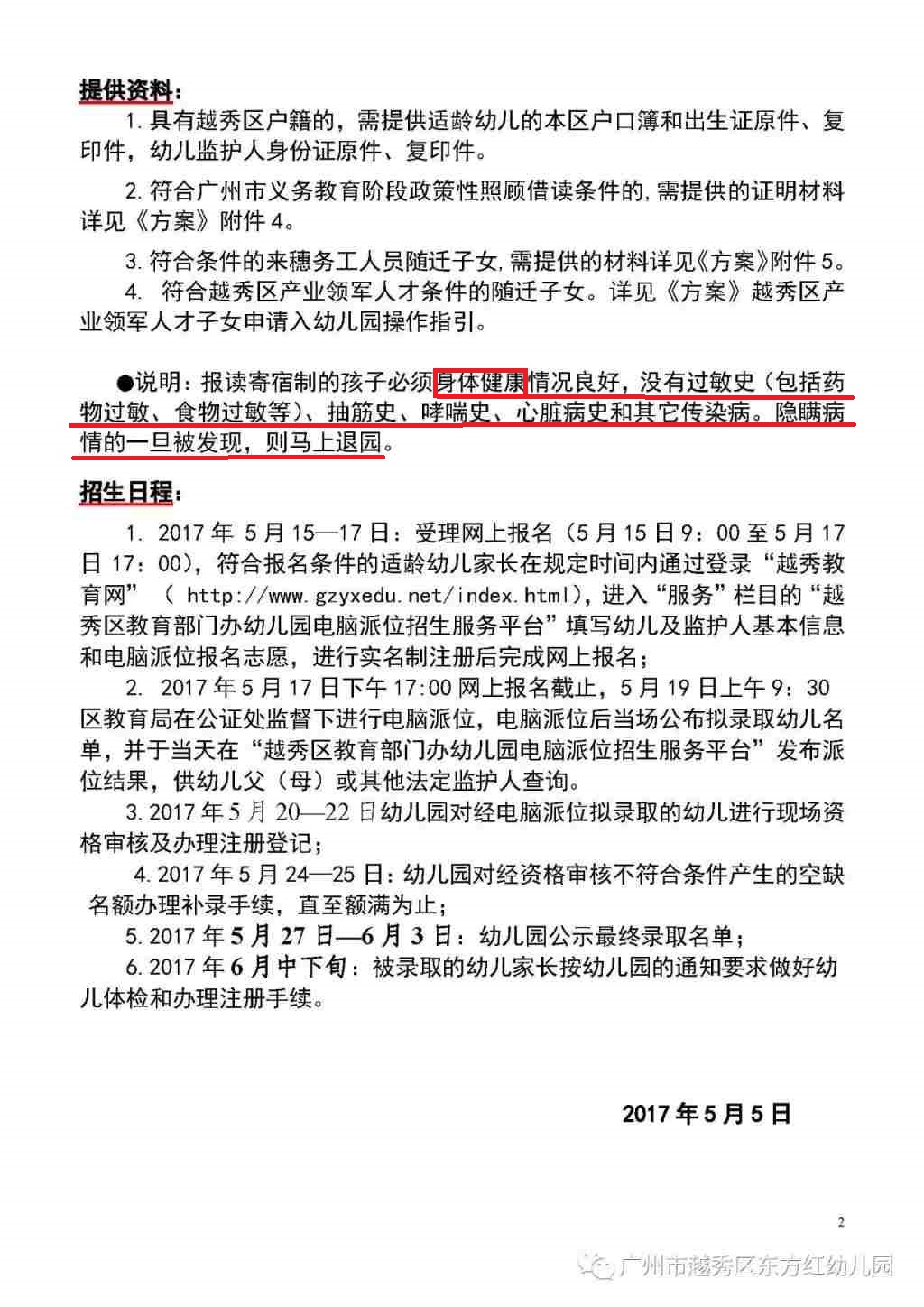 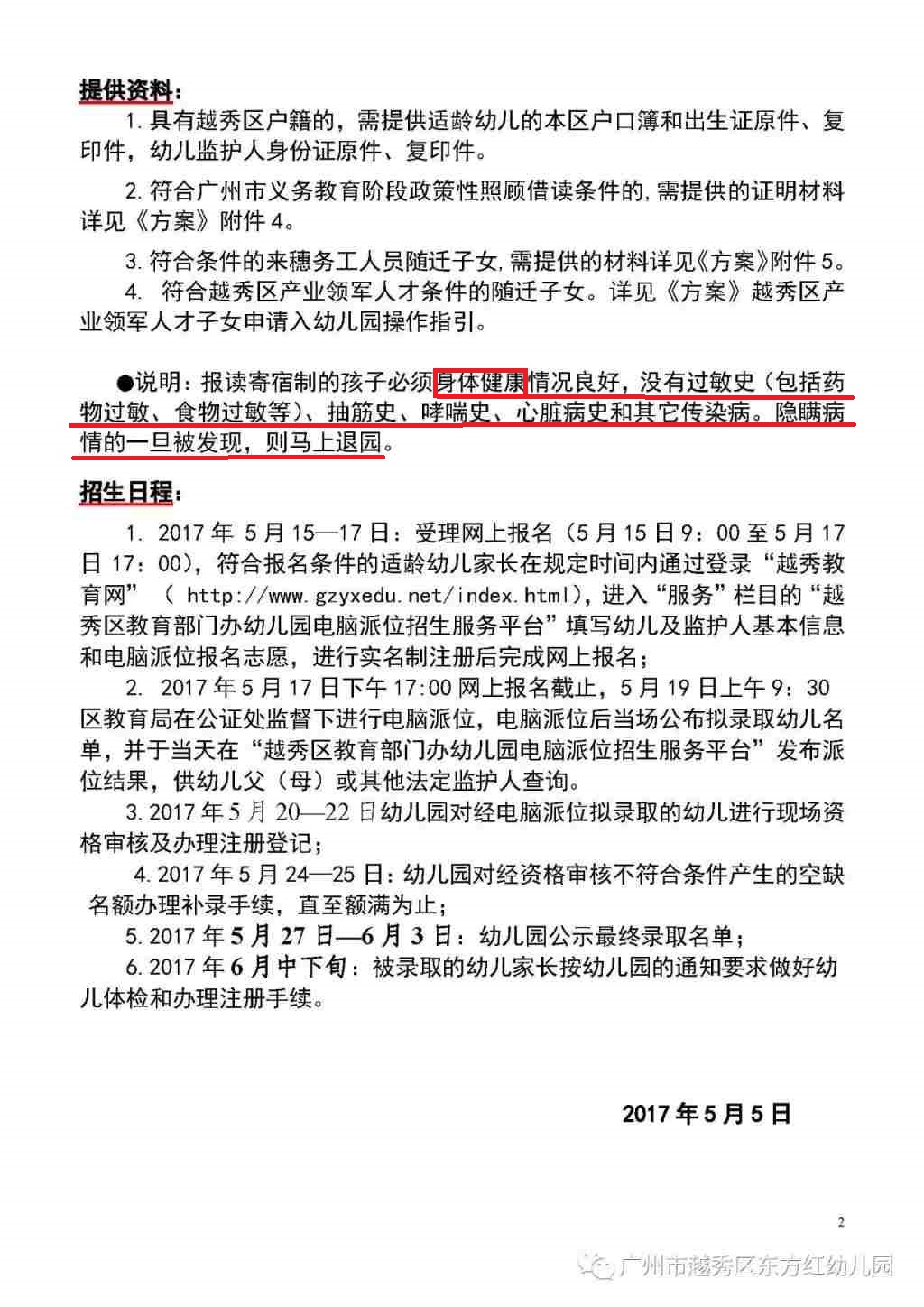 THANKS